GESUNDHEITSMANAGEMENT IVTeil 1b-3Prof. Dr. Steffen FleßaLst. für Allgemeine Betriebswirtschaftslehre und GesundheitsmanagementUniversität Greifswald
1
Gliederung
1.3 Digital Health
	1.3.1 Überblick
	1.3.2 Patientenakte
	1.3.3 Robotik
	1.3.4 Telematik
	1.3.5 Datenträgeraustausch (DTA) 
	1.3.6 Materialwirtschaft
	1.3.7 Wissensbasierte Diagnose- und Therapieunterstützung
2
1.3.4 Telematik
Wortbedeutung: 
Telekommunikation (= nicht-physischer Transport von Nachrichten über Distanzen)
Informatik
Inhalt: Mittel der Informationsverknüpfung von mindestens zwei EDV-Systemen mit Hilfe eines Telekommunikationssystems sowie einer speziellen Datenverarbeitung
Anwendungsgebiete:
E-Commerce
E-Learning
Verkehrstelematik
Telematik im Gesundheitswesen
…
3
Telematik im Gesundheitswesen
Telematik im Gesundheitswesen bezeichnet die Verbindung von Telekommunikation und Informatik mit der Zielsetzung, den Akteuren im Gesundheitswesen (Ärzten, Krankenhäusern, Apotheken, weiteren Leistungserbringern und Kostenträgern) relevante Informationen umfänglicher, schneller und für den jeweiligen Nutzungskontext aufbereitet zur Verfügung zu stellen (https://www.bundesaerztekammer.de/fileadmin/user_upload/downloads/Taetigkeit2011_08.pdf)
Teilsysteme:
Telemedizin 
Telematik für das Gesundheitsmanagement (GM) 
Teleausbildung 
Telematik für die Medizinische Forschung
4
Telematik für die Medizinische Forschung
Austausch von medizinischen Forschungsergebnissen
Forschungsdatenbanken, z. B. 
Cochrane-Library: In der Cochrane Database of Systematic Reviews (CDSR) sind Volltextversionen von Cochrane-Reviews und Protokolle zu entstehenden Übersichtsarbeiten enthalten. Ein Cochrane-Review fasst alle zu einer therapeutischen Fragestellung relevanten Studien zusammen. Die Reviews entstehen formal und strukturell standardisiert und gehören inhaltlich i.d.R. zu den Arbeiten mit den höchsten wissenschaftlichen Evidenzgraden.
Medline: MEDLINE enthält Nachweise der internationalen Literatur aus allen Bereichen der Medizin, einschließlich der Zahn- und Veterinärmedizin, Psychologie und des öffentlichen Gesundheitswesens. Quellen sind ca. 4.500 internationale Zeitschriften. 
http://medline.cos.com/: Linzenz erforderlich
AidsLine: Vollständige Datenbank zu allen Veröffentlichungen zu AIDS und HIV-Infektionen
PubMed: frei zugänglich
http://www.ncbi.nlm.nih.gov/pubmed
5
Telematik für das GM, Teleausbildung
Teleausbildung:
verschiedene Ebenen, von CD-gestützter Ausbildung bis zur interaktiven Betreuung
Plattformen für Standortstudenten
Telematik für das Gesundheitsmanagement
Integration, z. B. Datenaustausch für integrierte Versorgung, Praxisnetze etc.
 Datenaustausch mit Krankenkassen und Behörden
Geschäftsführungsmodell: Telematik ermöglicht Führung auf Distanz
6
Telemedizin
Definition (Deutsche Gesellschaft für Telemedizin 2009)
„Telemedizin ist die Erbringung konkreter medizinischer Dienstleistungen in Überwindung räumlicher Entfernungen durch Zuhilfenahme moderner Informations- und Kommunikationstechnologien.“ (https://www.dgtelemed.de/de/telemedizin/index.php?lang=de) 
Beispiele:
Telebefundung eines Röntgenbildes aus Bergen in HGW
Second Opinion einer während einer OP aufgetretenen Komplikation
EpiVista: elektronischer Behandlungskalender für Epileptiker
7
Vorteile Telemedizin
Qualitätssteigerung
Ortsunabhängige Versorgungsqualität
Medizinische Versorgung auch in strukturschwachen Regionen in höchster Qualität
Verbesserte Patientendatenverfügbarkeit
Verbesserung der Qualität medizinischer Entscheidungen durch existierende Informationen
Qualitativ bessere medizinische Dienstleistungen
Patienten sollten mehr Informationen und bessere Dienstleistung erhalten
Effizientere Erbringung med. Dienstleistungen
Reduktion unnötiger Verwaltungsarbeit, wie Mehrfachdatenerfassung & Aufgabenverteilung auf verschiedene Institutionen und Mitarbeiter*innen
…
8
Vorteile Telemedizin (Forts.)
Sicherheit und Vertraulichkeit
Berücksichtigung der Sicherheit und Vertraulichkeit gegenüber Patient*innen
Leichterer Zugriff auf medizinisches Wissen
Präventive Gesundheitsinformationen für Patient*innen
Kostenreduktion 
Wegekosten- und Zeitaufwandsreduktion
Personal- und Investitionsmittel
9
Nachteile Telemedizin
Datenschutz
Speicherung und Weitergabe personenbezogener Patientendaten
Verlust an persönlicher Beziehung (Ärzt*in-Patient*in)
Anschaffungskosten
10
Anwendungen: Beispiele
TeleMonitoring: 
häusliche Betreuung
Agnes
Telekonsultation
Konzeption
Teleradiologie
Teleneurologie
Telechirurgie
Rettungswesen
…
11
Häusliche Betreuung
Konzept: Telemedizin-Dienstleistungen, die Patient*innen zu Hause oder in einer Nicht-Krankenhausumgebung gewährt werden
Telemonitoring: Fernüberwachung und Fernbetreuung
Ziele: 
Optimierung der Anzahl von Krankenhausvisiten
Verbesserung der Qualität und Quantität der Patientenüberwachungsdaten 
Einrichtung eines “geführten Überwachungsprozesses” durch Ärzt*in-Patient*in-Interaktion
Bereitstellung automatisierter Entscheidungshilfen zur Datenanalyse und               -interpretation
Beispiel: Betreuung von diabetischen Glaukompatient*innen
Messung des Blutzuckerspiegels
Messung des Augeninnendrucks
Übermittlung der Daten an die behandelnde Ärzt*in
12
Community Nurse
Konzept: 
Community Nurse übernimmt Teilaufgaben der Hausärzt*in
insbesondere Hausbesuche
Standardüberwachung
Nicht-invasive Therapien
Fernbefundung
Community Nurse übermittelt Daten an Hausärzt*in zur Befundung, z. B. 
EKG
Gewicht (zur Überwachung der Herzinsuffizienz)
13
Telekonsultation
Konzept: 
Bestätigung von Diagnosen durch „second opinion“ vom Spezialisten
Vorstellung akuter Fälle durch Standardkrankenhäuser an Zentralkrankenhäusern
Vermeidung unnötiger Patiententransporte und Fehlleitungen von Patient*innen 
Fernzugriff auf das Wissen oder die Erfahrung eines Spezialisten
Individuelle Patientenberatung auf Distanz (z.B. Event-Recorder im Urlaub)
DICOM
Digital Imaging and Communications in Medicine
Standard für Speicherung und Austausch medizinischer Bilddaten
14
Teleradiologie
Definition: Bereitstellung radiologischer Dienste für entfernte Orte und Fernübertragung radiologischen Bildmaterials, d.h. Übermittlung von Röntgenbildern, CT-Bildern, Ultraschall-Bildern, MRT-Bildern, Befunden
Bedeutung: häufigste Form der Telemedizin
Anwendungen
Second Opinion
konsiliarische Absicherung der Verdachtsdiagnose
Krankheits- und Urlaubsvertretung
Bereitschaftsdienst
Übertragung an diensthabenden Oberärzt*in nach Hause
Notfallversorgung
Zeitnahe Entscheidung über weiteres Prozedere bei Notfällen durch Übertragung von Bildern an Spezialisten
Teleradiologische Befundung
Komplette Befundung kleinerer Häuser durch Zentren
Befundübermittlung an Überweiser
Wissenschaftlicher Austausch
15
Beispiel
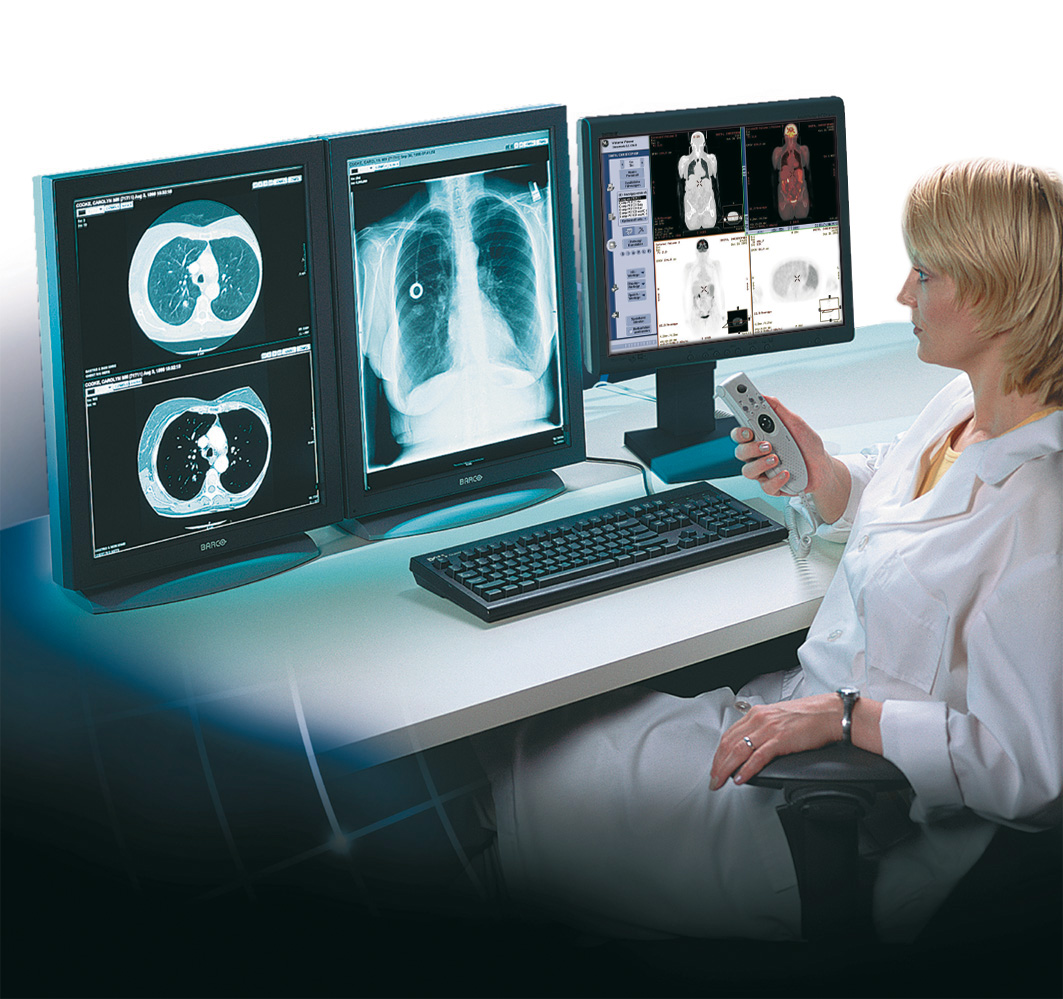 16
Teleradiologie
Vorteile der Teleradiologie
Zugriff und Austausch von Bilddaten in ländlichen Gebieten
Bilddatentransfer vom Allgemeinmediziner zum Spezialisten und umgekehrt 
Vermeidung Mehrfachuntersuchungen 
Reduktion gesundheitlicher Belastungen und Transportkosten
Zugriff auf Bildmaterial bei Notfallpatient*innen 
Austausch von Bildmaterial für wissenschaftliche Kooperationen
17
Teleradiologie
Beispiel CT
Hinweis: CT darf nur benutzt werden, wenn ein Fachärzt*in (Radiologe) die Befundung garantiert.
Alternativen
Betrieb durch Krankenhaus
Fremdvergabe an auswärtige Institute
Gerät wird vom Krankenhaus angeschafft
MTRA und Ärzt*in mit Strahlenschutzausbildung müssen vor Ort sein, aber kein Radiologie
Komplettlösung
Gerät und MRTA werden vom Befunder*in gestellt
Ärzt*in mit Strahlenschutzausbildung vor Ort (macht ansonsten aber anderes)
Outsourcing
Patient*in wird zum Outsourcing Partner gebracht
Problem: Ausfallkonzept (was passiert, wenn Verbindung nicht funktioniert)?
18
Teleneurologie
Schlaganfall: 
BRD: 250.000 p.a., Platz 3 Todesursachen, geschätzte Kosten 8 Milliarden Euro p.a.
Stroke Unit: spezialisierte Intensivstation
200 Stroke Units 
60 % aller Schlaganfälle
Behandlung
Hirninfarkt: Lyse
Hirnblutung: keine Lyse
Dilemma: 
Es muss schnell gehen: < 3 h
Spezialist muss entscheiden: lange Wege zur Stroke Unit
19
Systemfamilie VIMED® 2000
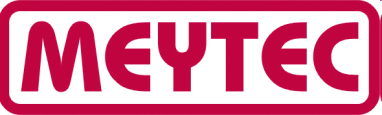 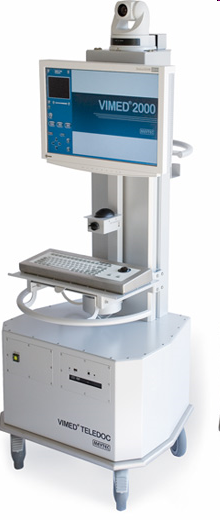 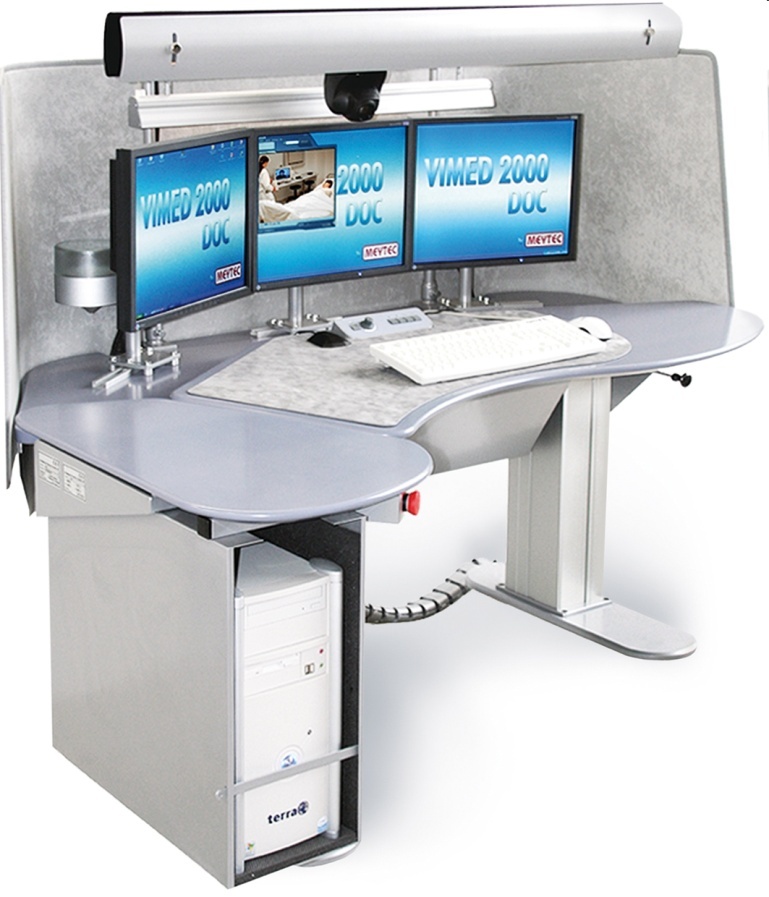 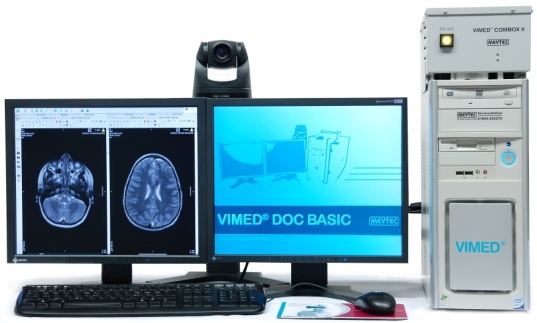 VIMED® DOC BASIC
VIMED® DOC
VIMED® TELEDOC
20
20
Tele-Behandlung
Beispiel: Zava (früher: Dr. Ed) (www.zavamed.com/de/)
Arztpraxis, die ausschließlich im Internet existiert
Keine Versorgung von Notfällen, Schwangeren, Kindern
Primär Chronisch-Kranke (z.B. Folgerezepte)
Seit 2012
50.000 Patient*innen
400-500 pro Tag
Kunden:
England (75 %)
Früher: Fernbehandlungsverbot
Derzeit: Übergangszeit (unterschiedlich nach Bundesländern)
21
Fernbehandlung
§ 7 Abs. 4 MBO-Ä
Ärztinnen und Ärzte beraten und behandeln Patientinnen und Patienten im persönlichen Kontakt. Sie können dabei Kommunikationsmedien unterstützend einsetzen. Eine ausschließliche Beratung oder Behandlung über Kommunikationsmedien ist im Einzelfall erlaubt, wenn dies ärztlich vertretbar ist und die erforderliche ärztliche Sorgfalt insbesondere durch die Art und Weise der Befunderhebung, Beratung, Behandlung sowie Dokumentation gewahrt wird und die Patientin oder der Patient auch über die Besonderheiten der ausschließlichen Beratung und Behandlung über Kommunikationsmedien aufgeklärt wird.
22
Land|RetterApp: Funktionsweise
smartphone-basierten Ersthelfer-App
Disponierung konventioneller Rettungsmittel
Ankunftszeit: 8-12* Minuten
Notrufeingang in der Leitstelle:
Einsatzstichwort Herz-Kreislauf-Stillstand
Einsatzort
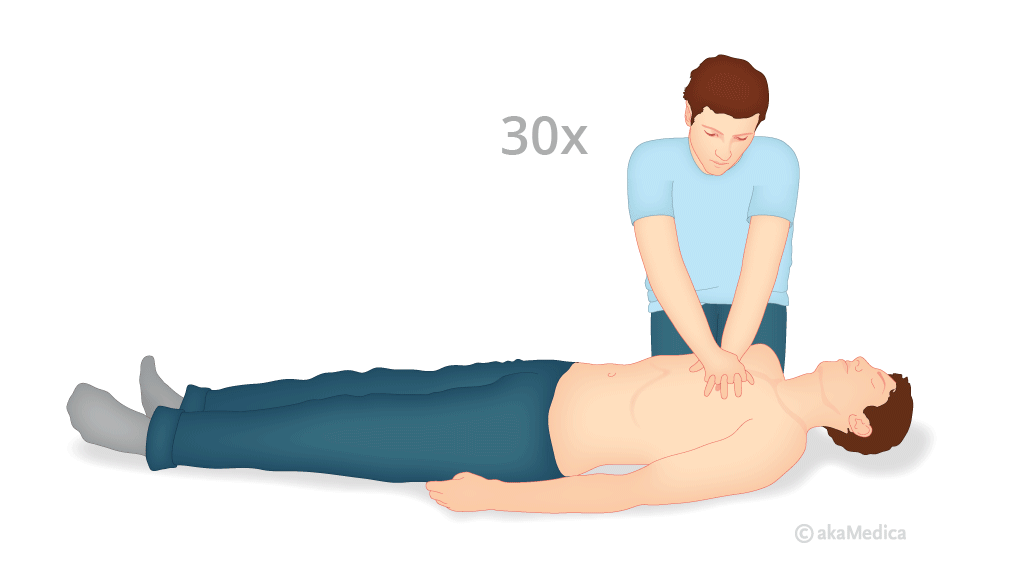 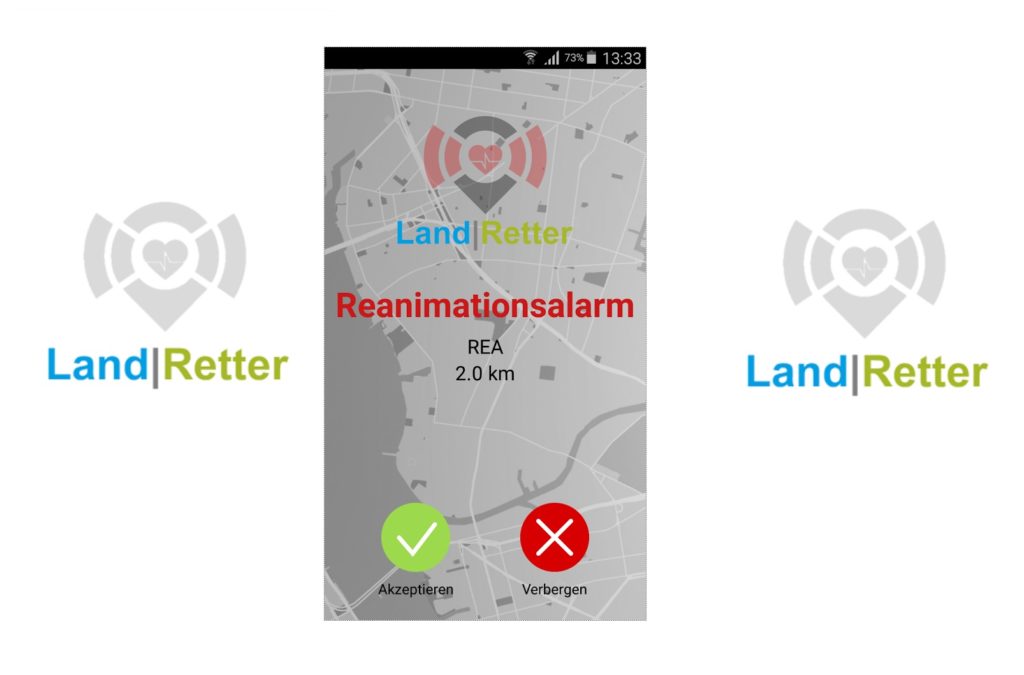 Ankunftszeit: 4-6* Minuten
Ergänzend: Disponierung Land|Retter
Bei Einsatzannahme durch den Land|Retter: 
Navigation zum Einsatzort
Via Nutzung der GPS-Daten
*Forschungsergebnisse medizinische Evaluation Land|Rettung
Quelle: LandRettung
23
TelenotarztSystem
Übermittlung von Vitalparametern via Audio- und Videoübertragung vom Einsatzort an den Telenotärzt*in in die Telenotarzt-Zentrale
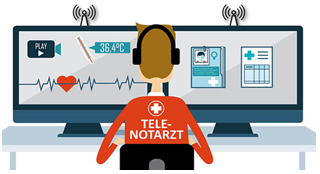 Supervision und Delegation der Rettungskräfte am Einsatzort durch den TNA anhand der erhaltenen Video-, Bild- und Tonaufnahmen
Quelle: LandRettung
24
Telekonsultation
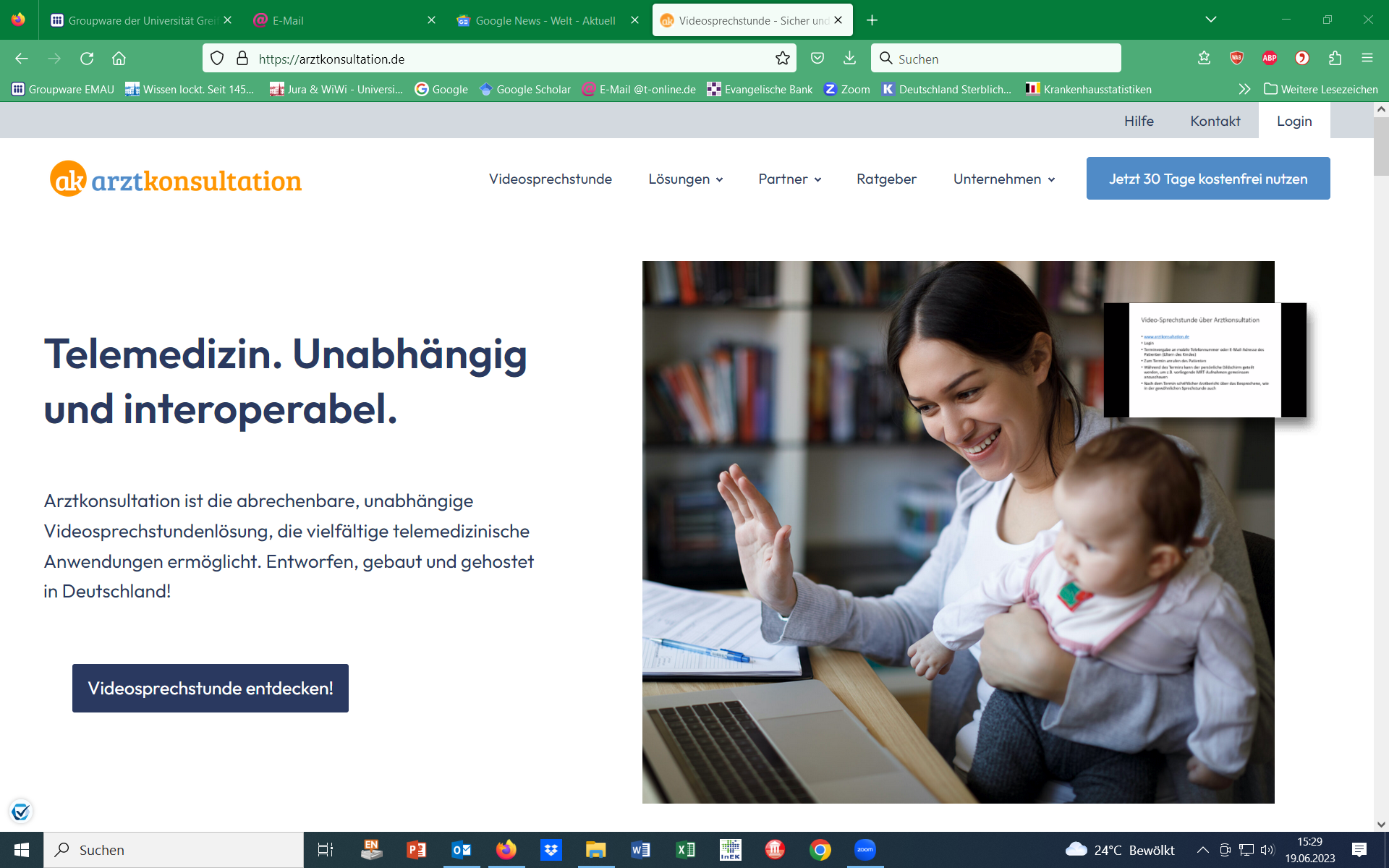 Gliederung
1.3 Digital Health
	1.3.1 Überblick
	1.3.2 Patientenakte
	1.3.3 Robotik
	1.3.4 Telematik
	1.3.5 Datenträgeraustausch (DTA) 
	1.3.6 Materialwirtschaft
	1.3.7 Wissensbasierte Diagnose- und Therapieunterstützung
26